ŚWIAT SSAKÓW
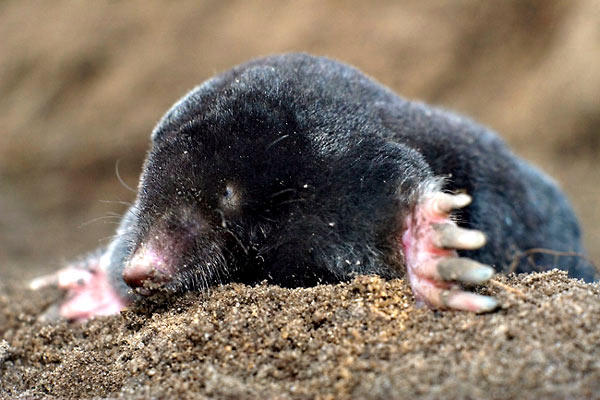 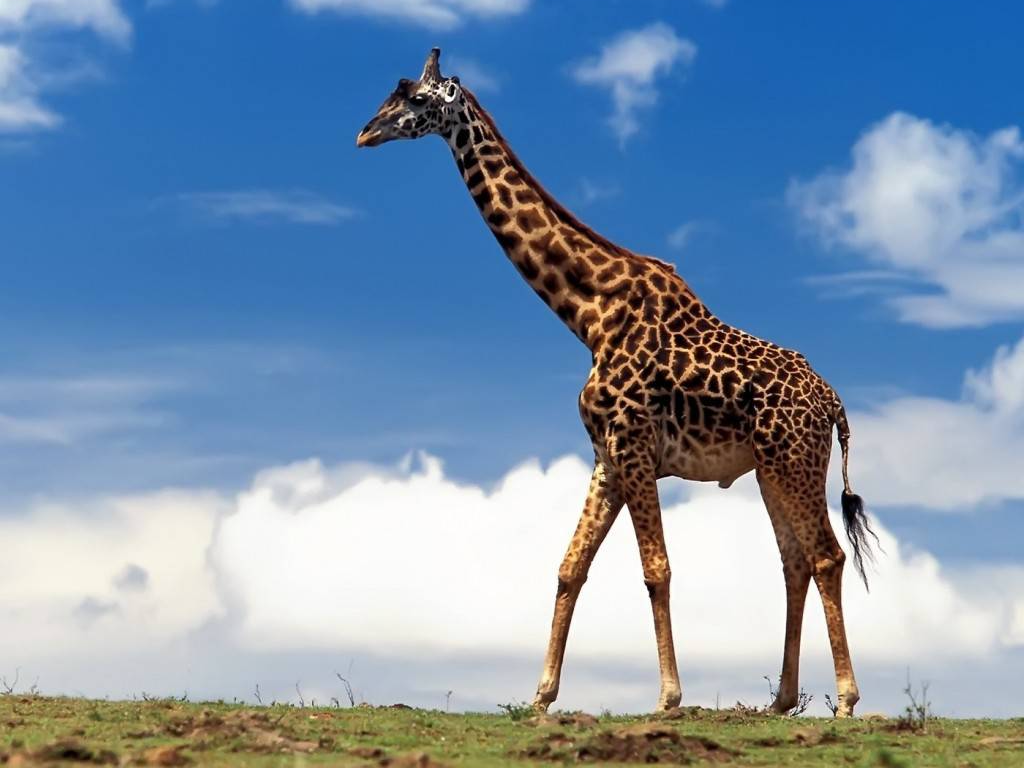 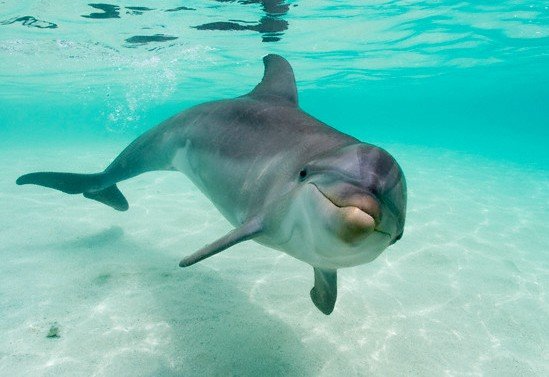 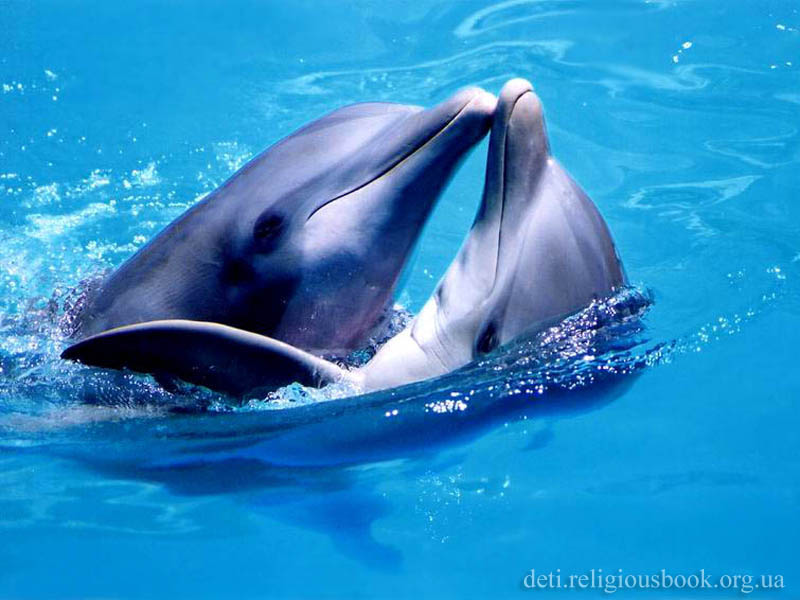 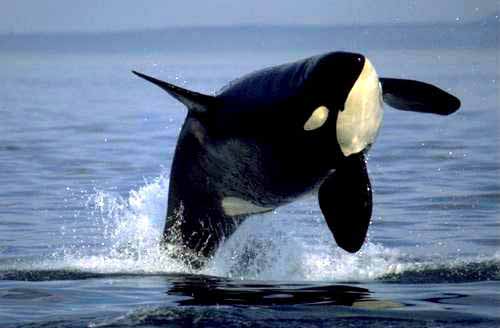 WALENIE
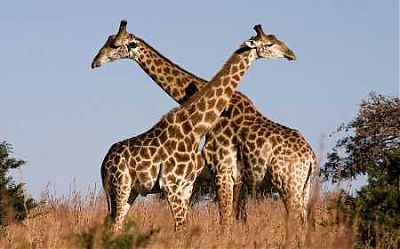 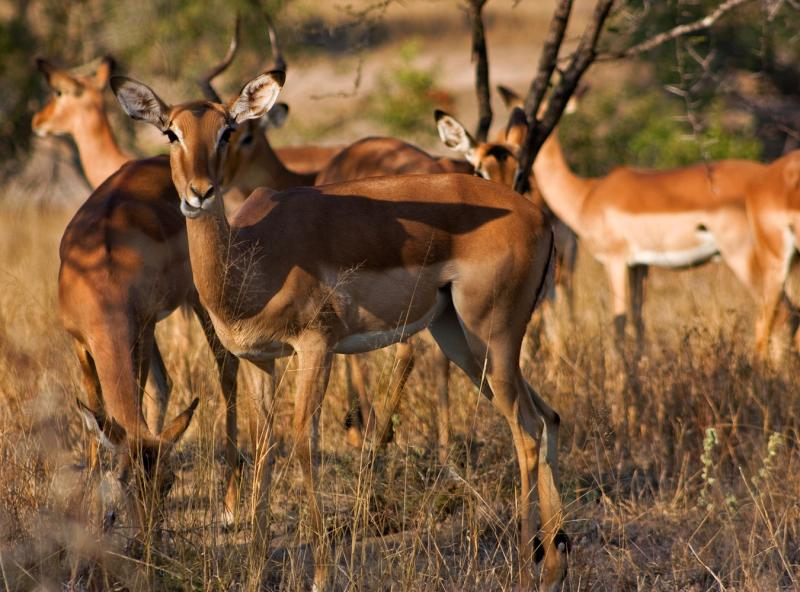 KOPYTNE
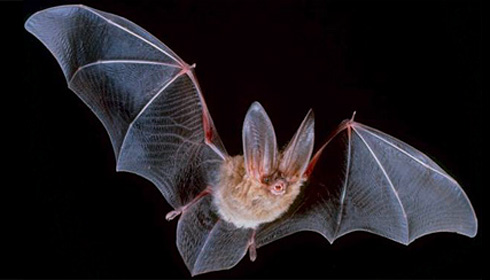 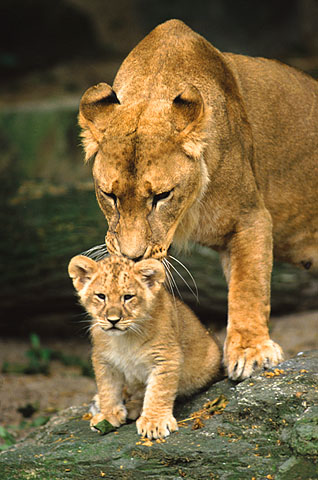 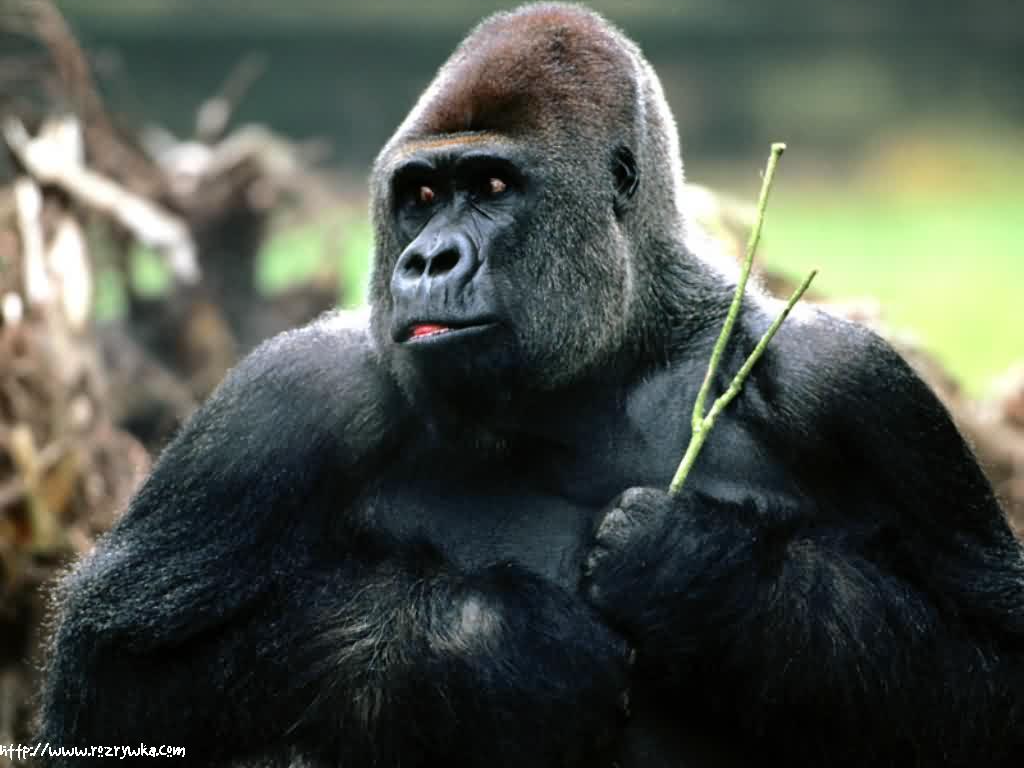 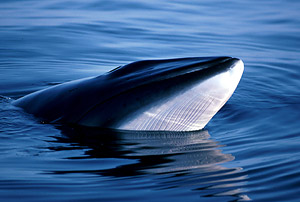 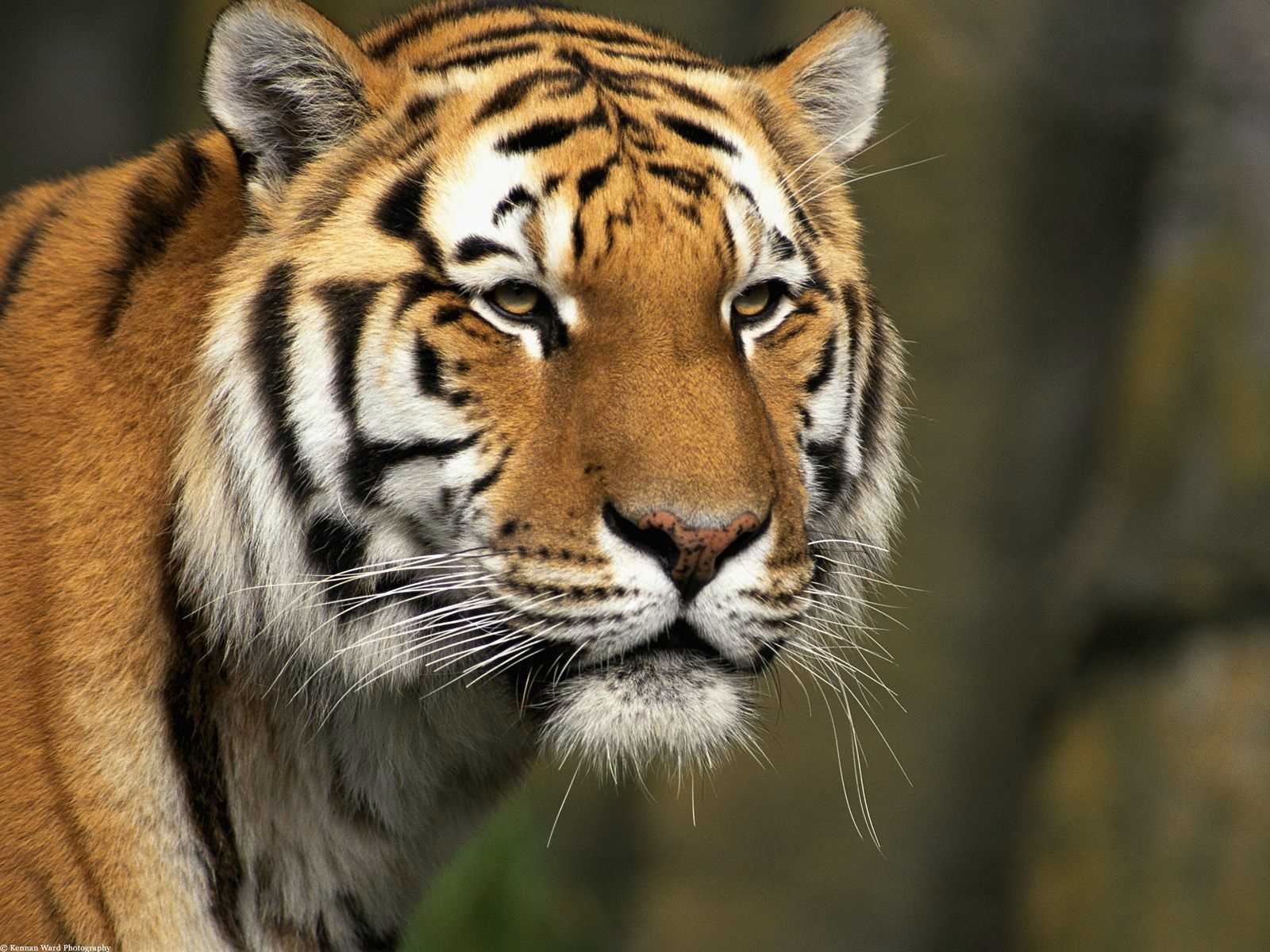 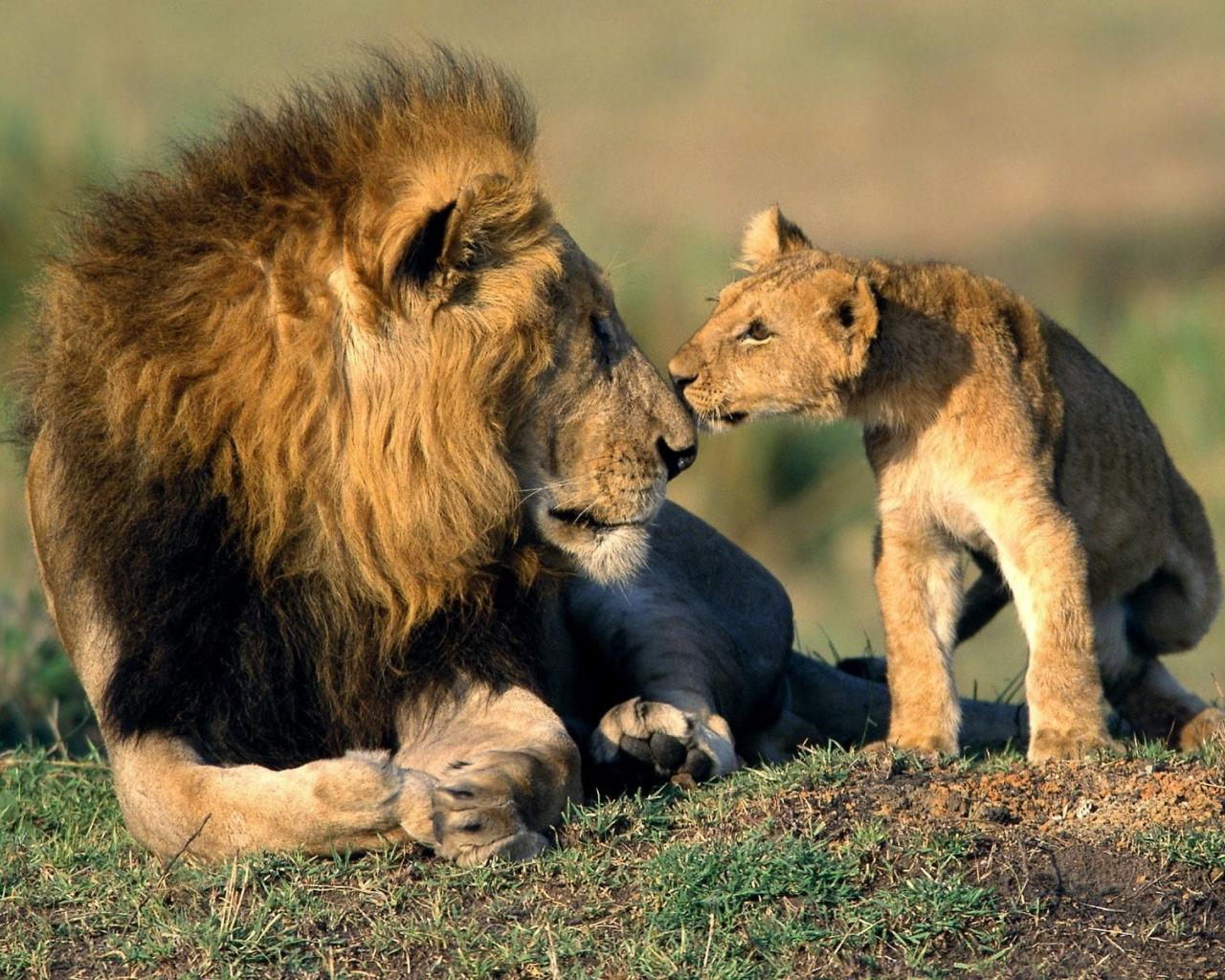 KOTOWATE
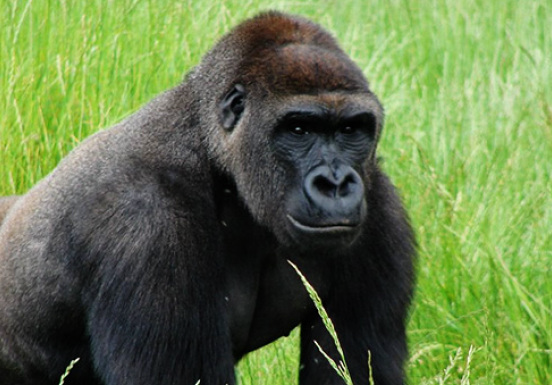 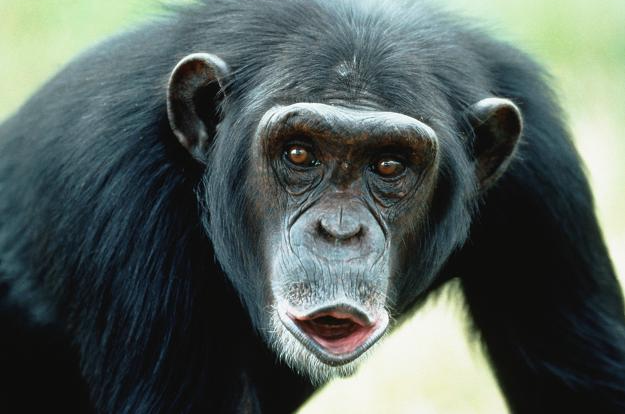 NACZELNE
Środowisko życia ssaków  -  ssaki przystosowały się do życia w wielu środowiskach -  na lądzie, w wodzie, a także pod powierzchnią ziemi.
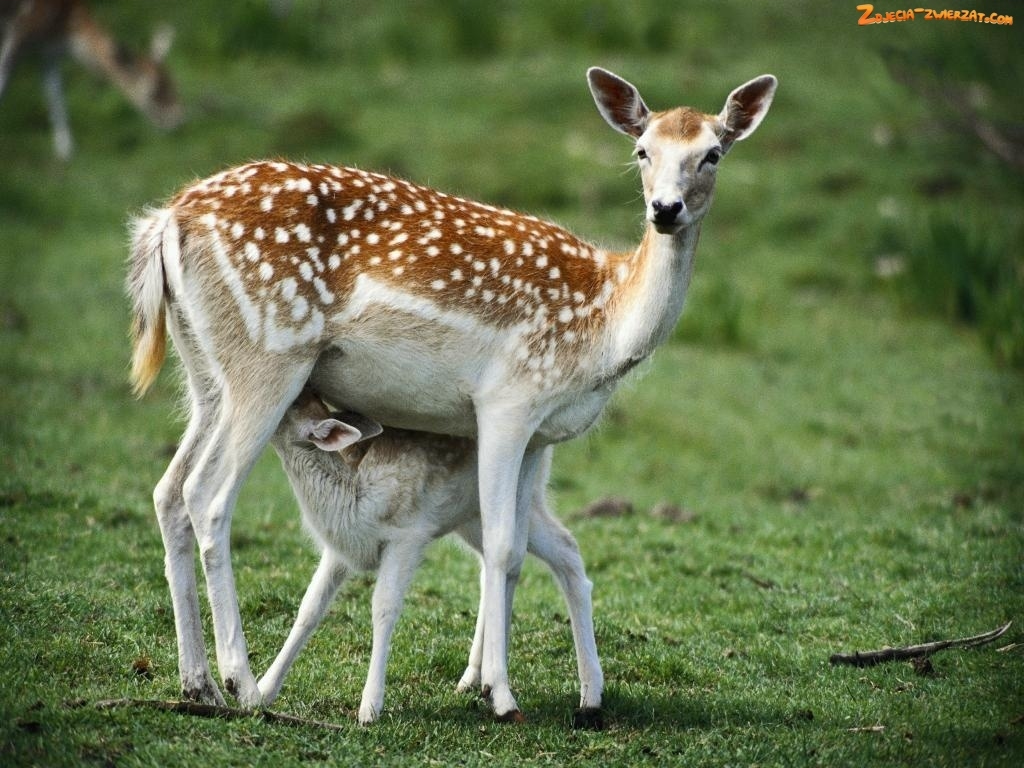 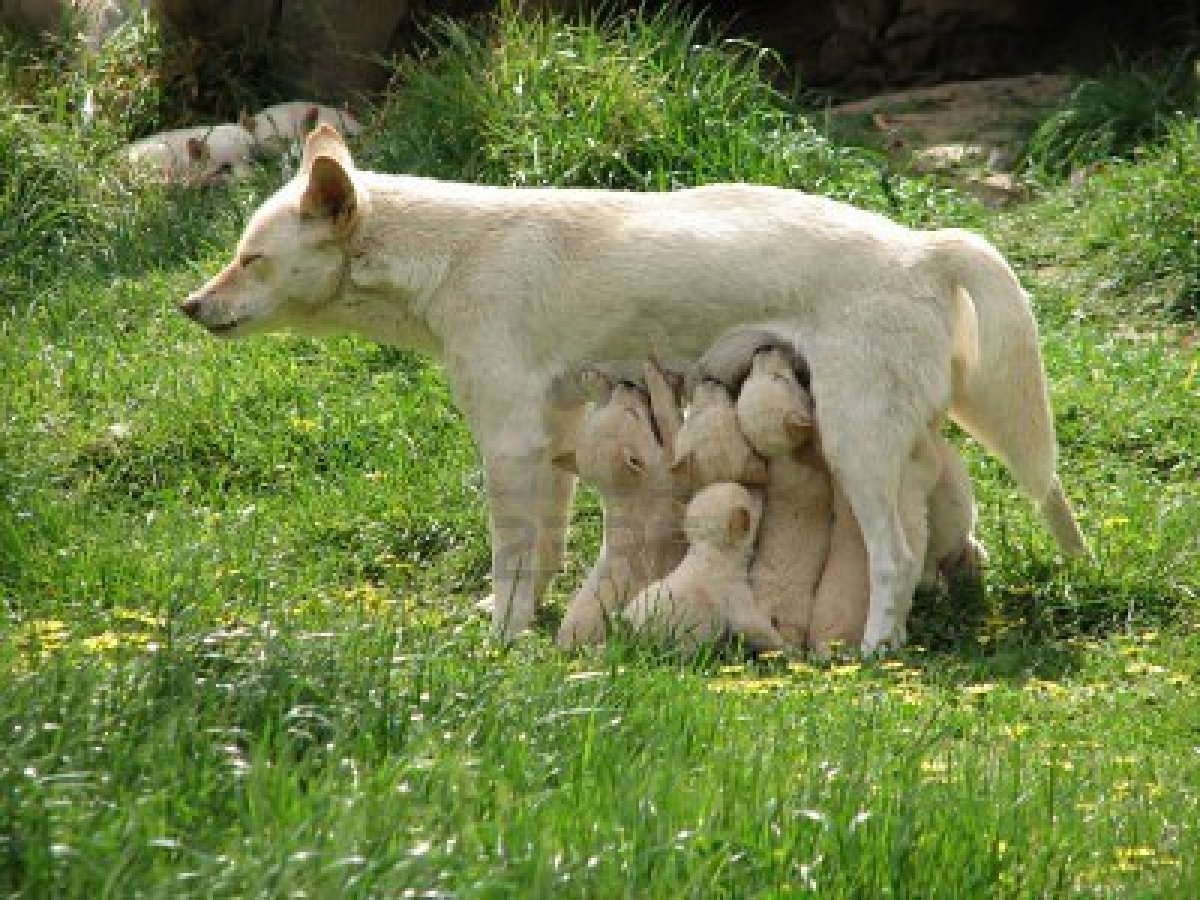 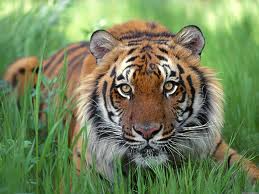 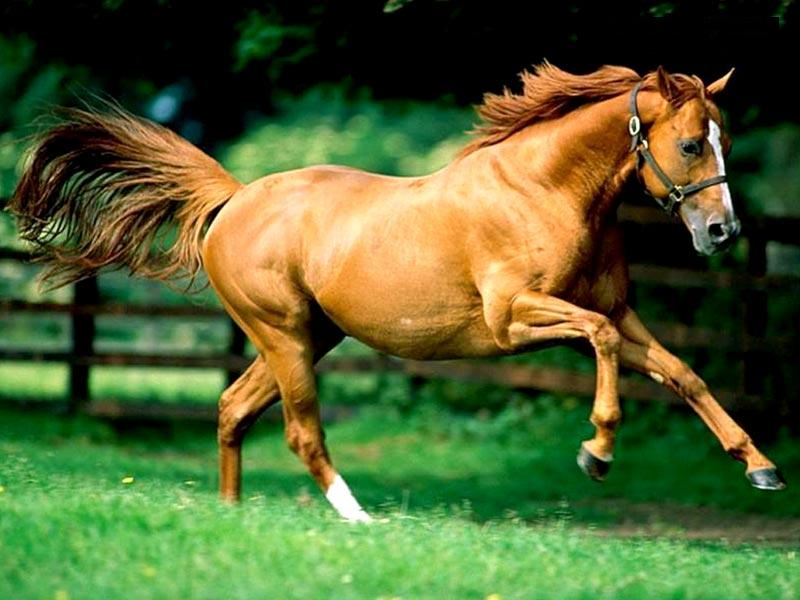 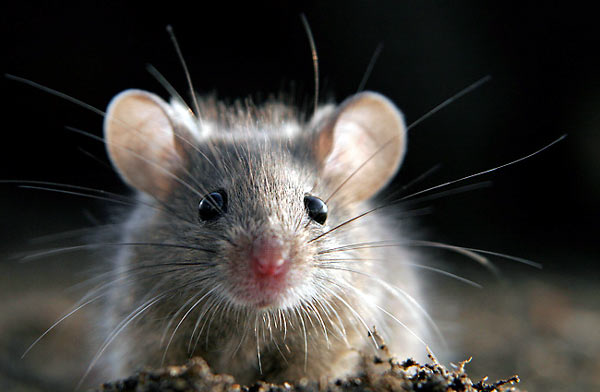 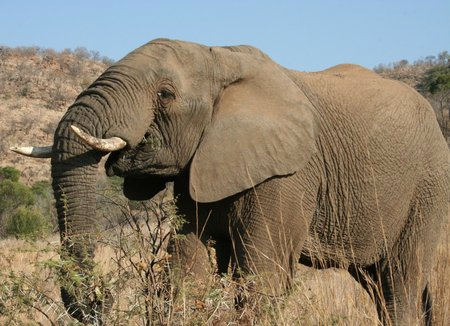 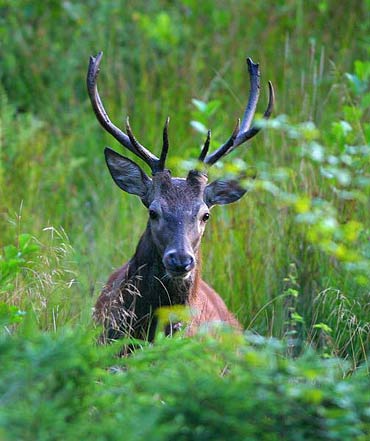 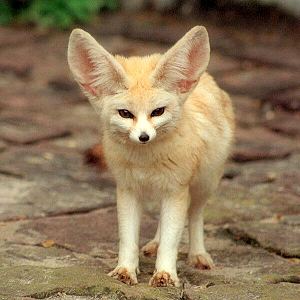 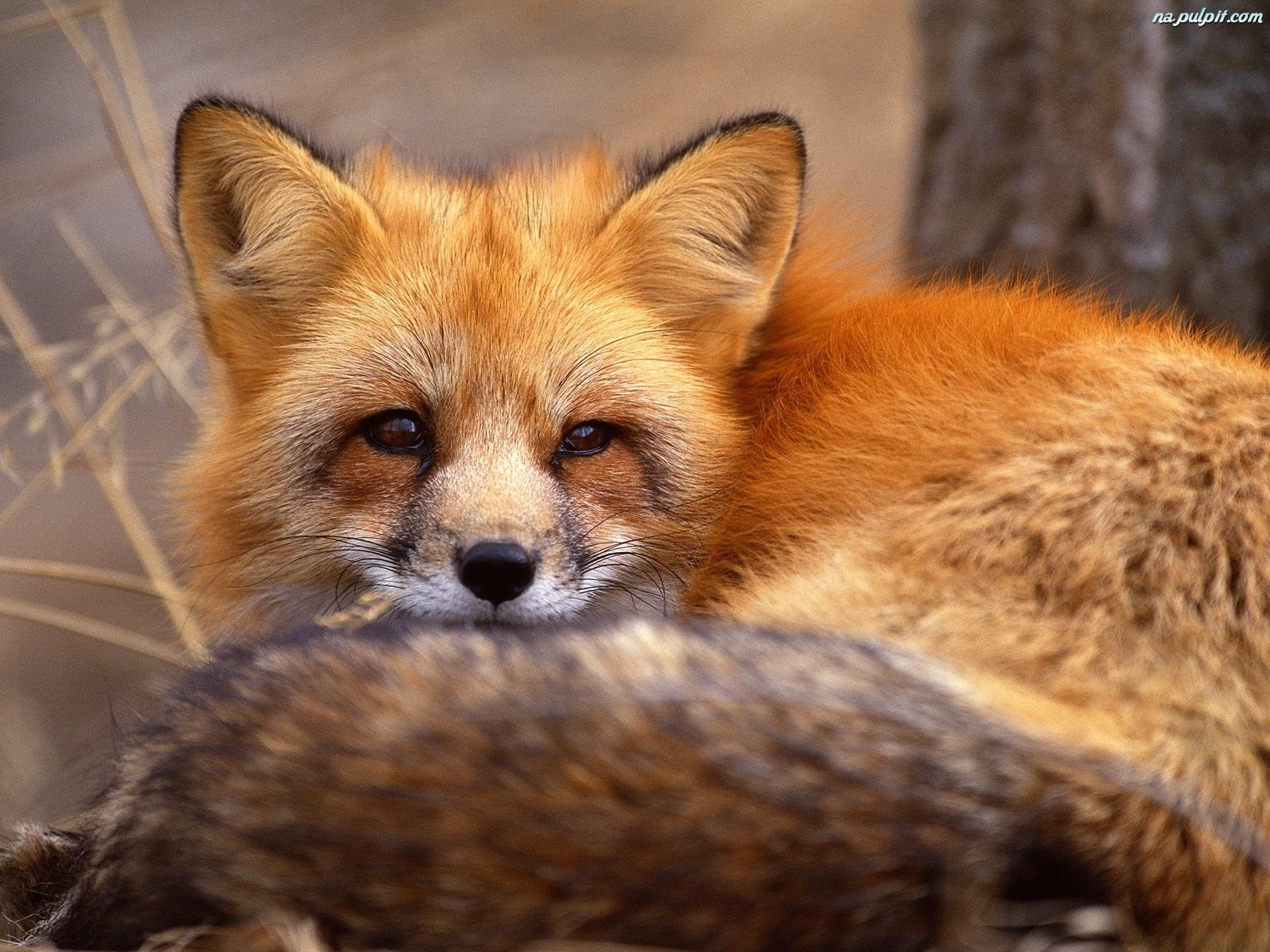 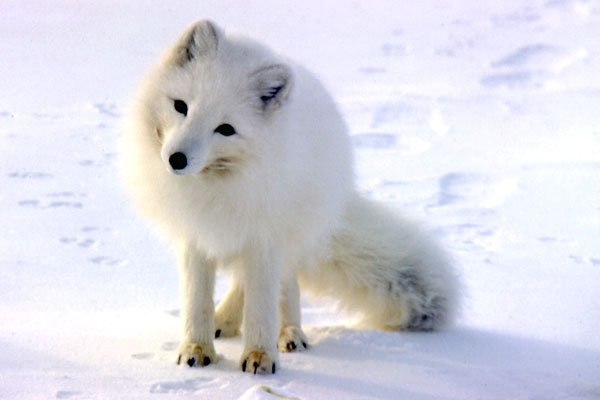 LIS RUDY
FENEK
PIESIEC
BUDOWA SKÓRY SSAKÓW
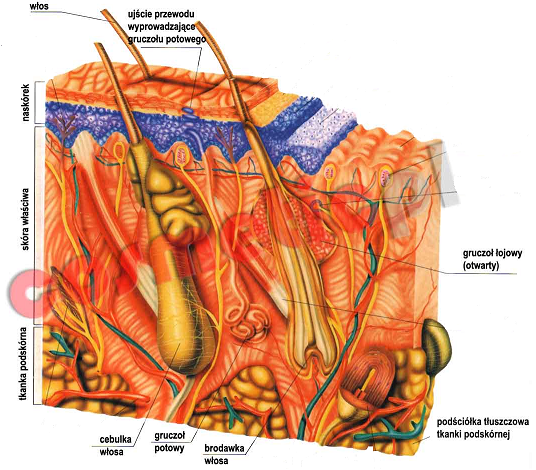 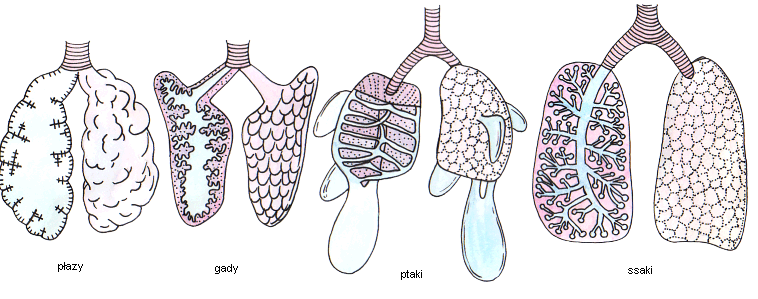 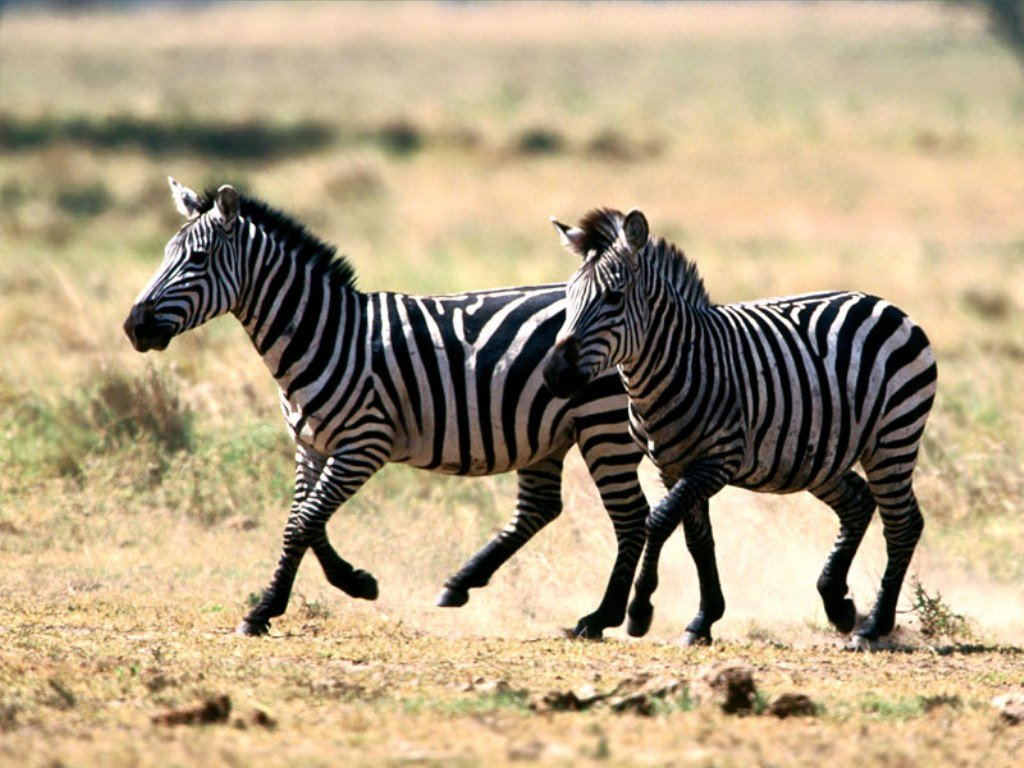 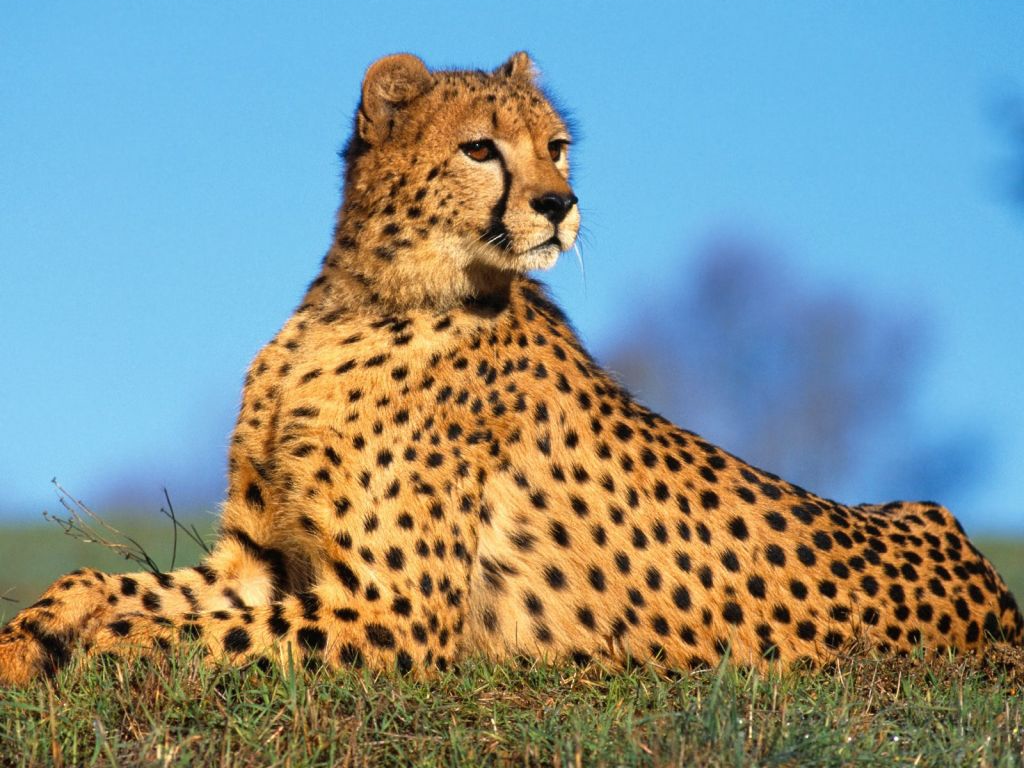 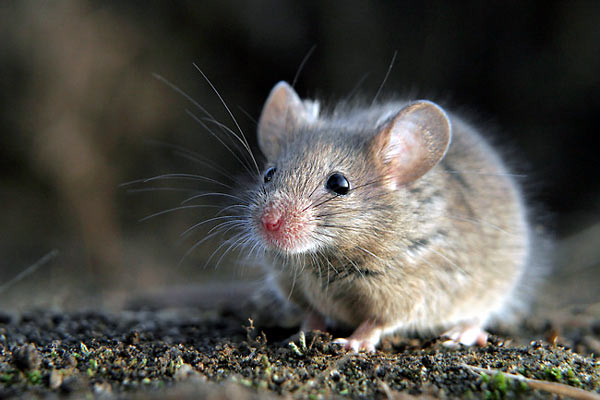 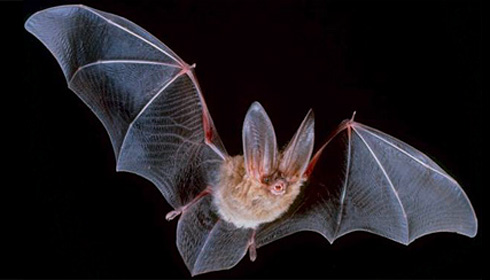 ECHOLOKACJA
WSPÓLNE CECHY SSAKÓW:
KARMIENIE MŁODYCH MLEKIEM WYTWARZANYM W GRUCZOŁACH SUTKOWYCH MATKI
STAŁOCIEPLNOŚĆ
CIAŁO POKRYTE WŁOSAMI
ZRÓŻNICOWANE UZĘBIENIE
PĘCHERZYKOWATE PŁUCA
OBECNOŚĆ PRZEPONY
DOBRZE ROZWINIĘTY UKŁAD NERWOWY
ROZRÓD SSAKÓW
ŁOŻYSKOWCE
TORBACZE
STEKOWCE
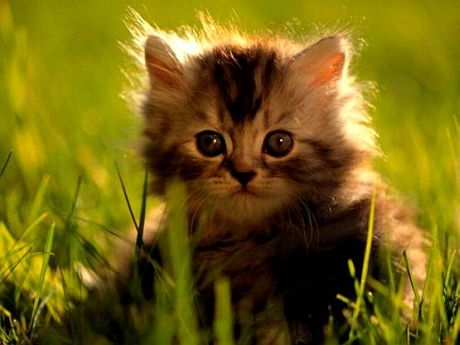 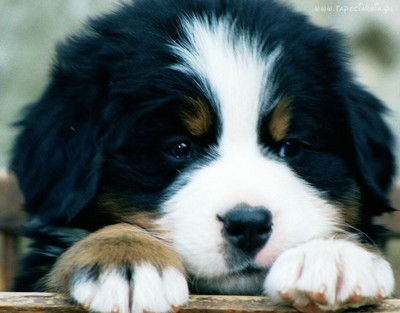 ŁOŻYSKOWCE
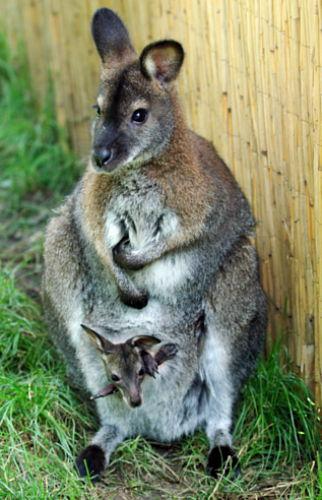 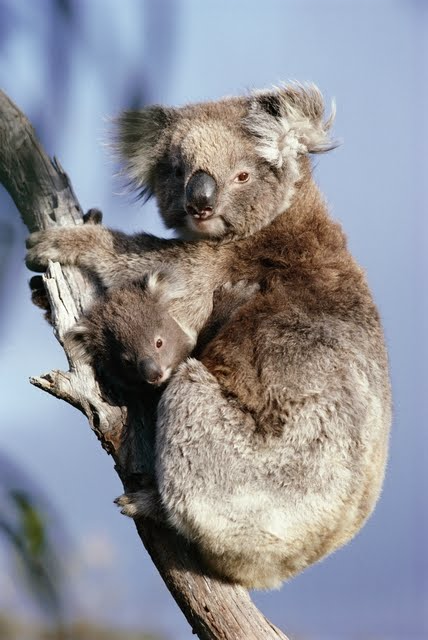 TORBACZE
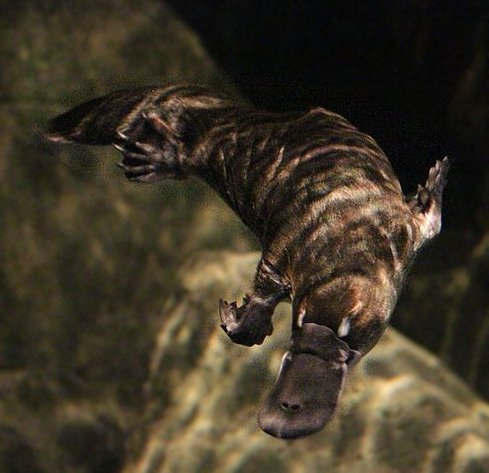 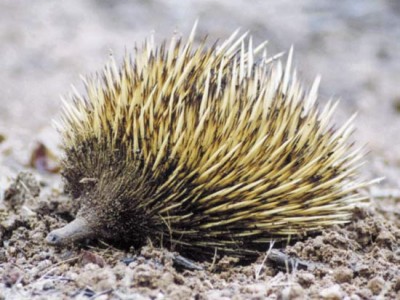 STEKOWCE
ZNACZENIE SSAKÓW:
ŹRÓDŁO POKARMU
SKÓRA, WEŁNA
FUNKCJA UŻYTECZNA W GOSPODARSTWACH – PSY, KOTY, KONIE
SZKODNIKI – SZCZURY, MYSZY